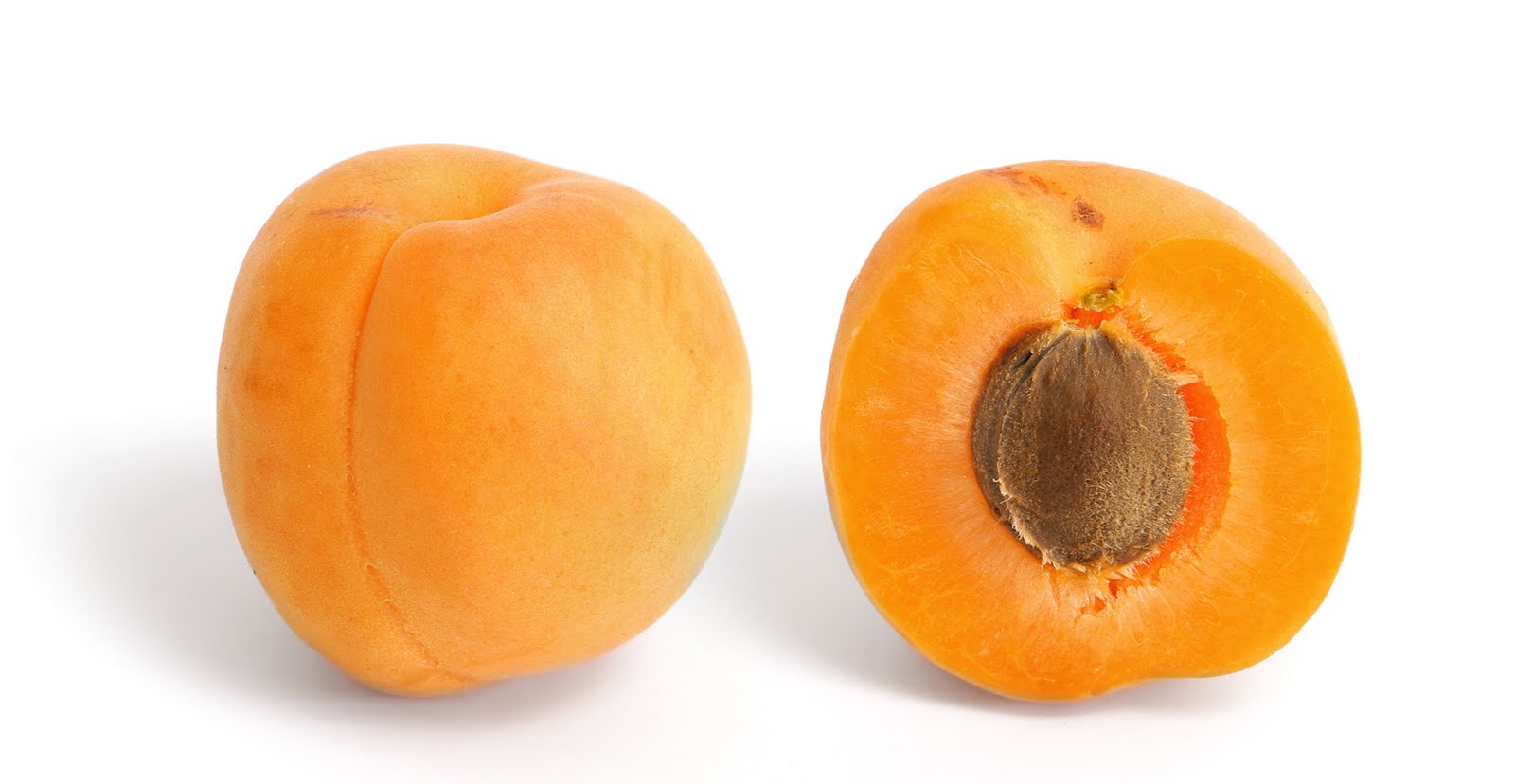 PIT-4
Les 3
Inhoud
Presentaties ‘Verdieping in de doelgroep’
Werken aan verslag ‘Wat organiseren we voor de doelgroep en waarom’

ASWA & Stadstuin → CC in mail naar Perronne p.burggraaf@aswa-welzijn.nl
Volgende week geen les i.v.m. Hemelvaart
						wél
Inleveren bij Simon: verslag ‘Wat organiseren we voor de doelgroep en waarom’ woensdag 29 mei